Service Failures and Recovery in Tourism and Hospitality: A Practical Manual
Erdogan  Koc
Chapter 1
Introduction
Learning Objectives
Understand the importance of service failures. 
Explain the types of gaps which cause service failures.
Understand the scope of service failures and recovery.
Service Failure
A service failure is any type of error, mistake, deficiency or problem occurring during the provision or performance of a service.
Service Failure
The inherent variability in hospitality services is attributable to:

A) the heavy reliance on human service providers.

B) the near impossibility of quality inspections prior to consumption (Zeithaml et al., 1990; Chan et al., 2007).
Gap Model: Service quality problems / service failures occur due to the following service quality gaps:  (Parasuraman et al. 1991)
Gap Model (Parasuraman et al., 1991)
Service quality models (e.g. SERVQUAL) can be used to:

identify 

measure 

the probable causes of gaps in the service processes.
SERVQUAL (Parasuraman et al., 1988)
SERVQUAL focuses on the service quality elements of:

reliability 
assurance
tangibles 
empathy
responsiveness
SERVQUAL (Parasuraman et al., 1988)
No matter how good the service quality, service failures are inevitable.

But dissatisfied customers are not. 

(Goodwin and Ross, 1992; Levesque and McDougall, 2000; Michel, 2001).

Why?
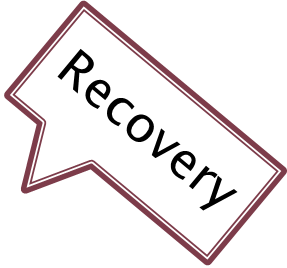 Why are service failures inevitable?
Due to the following service characteristics:

intangibility 
inseparability 
heterogeneity 
perishability


What are the implications of service characteristics 
for service encounters and service failures?
Importance of Service Failures
Service failures cause customer dissatisfaction.

They threaten the survival and growth of service 
businesses (Koc, 2006; Coulter, 2009; Weber, 2009; 
Koc, 2010 and 2013; Wang et al., 2014).  

Service failures trigger negative emotions and 
negative behavioural intentions for customers 
(Gregoire et al., 2009; Ha and Jang, 2009; Wen and 
Chi, 2013).
Importance of Service Failures
Negative emotions and ensuing behavioural intentions:

Customer dissatisfaction 
Customer switching 
Increased costs 
Lower employee performance 
Lower employee morale
Summary of Research Findings on Customer Satisfaction, Service Failures and Service Recovery -1
Summary of Research Findings on Customer Satisfaction, Service Failures and Service Recovery -2
Summary of Research Findings on Customer Satisfaction, Service Failures and Service Recovery -3
Dyadic Nature of Service Failures
Inseparability
Customers – Service Personnel Interaction
Multi-Disciplinary Approach (e.g. Marketing & HRM)
Outline
Chapter 1 		Introduction: Service Failures and Recovery

PART 1 – Understanding Service Failures and Recovery

Chapter 2		Understanding and Dealing with Service Failures in Tourism 					and Hospitality
Chapter 3 		Service Failures and Recovery: Theories and Models

PART 2 – Understanding Emotions in Service Encounters, Service Failures and Recovery

Chapter 4		Emotions and Emotional Abilities in Service Failures and 					Recovery
Chapter 5	 	Memorable Service Experiences: A Service Failure and Recovery 				Perspective 
Chapter 6	 	Customer Attribution in Service Failures and Recovery
Outline
PART 3 – The Influence of Technology, Systems and People

Chapter 7	 	Technology, Customer Satisfaction and Service Excellence
Chapter 8	 	Self-Service Technologies: Service Failures and Recovery
Chapter 9	 	The Influence of Other Customers in Service Failure and 						Recovery
Chapter 10		Emotional Contagion and the Influence of Groups on Service 					Failures and Recovery
Outline
PART 4 –Training for Service Failures and Recovery

Chapter 11		Staff Training for Service Failures and Recovery
Chapter 12		The Role of Empowerment, Internal Communication, Waiting 			Time and Speed in Service Recovery
Chapter 13		Cross-Cultural Aspects of Service Failures and Recovery
Chapter 14		Disappointment in Tourism and Hospitality: the Influence of 				Films on Destinations